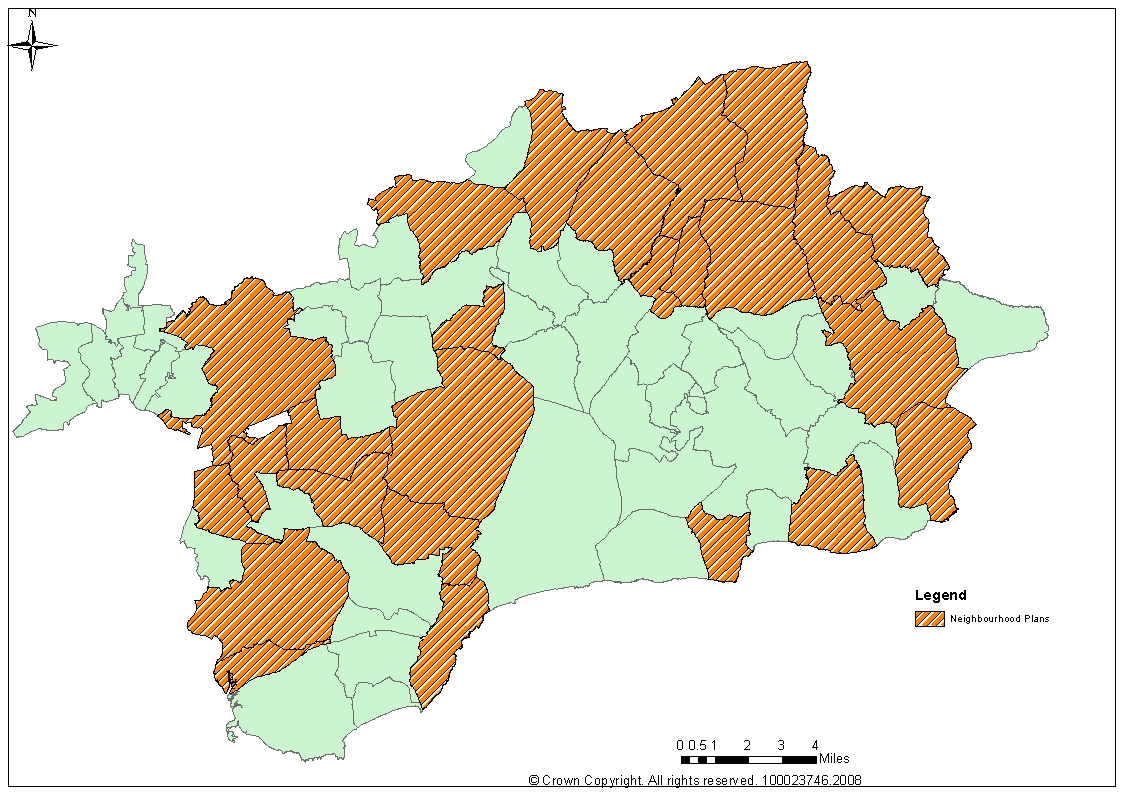 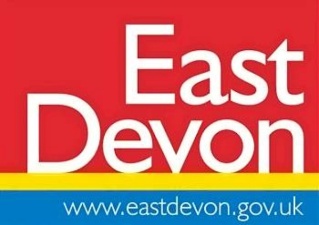 Neighbourhood Planning 
East Devon Experience
Tim Spurway- Neighbourhood Planning Officer
Claire Rodway- Senior Planning Officer
Neighbourhood Planning 
East Devon Experience
About East Devon
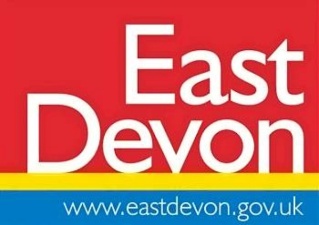 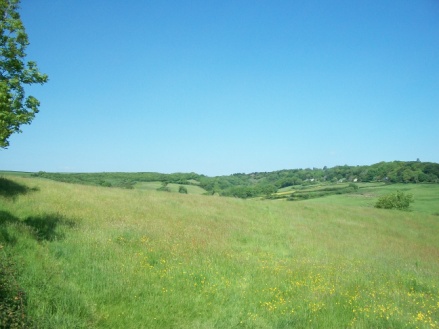 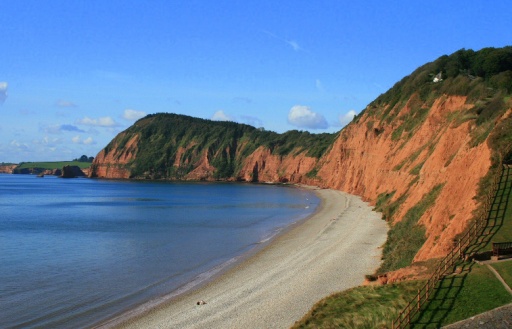 Rich natural environment with 2/3 of the district being designated as Areas of Outstanding Natural Beauty and most of the coastline part of the Jurassic Coast.
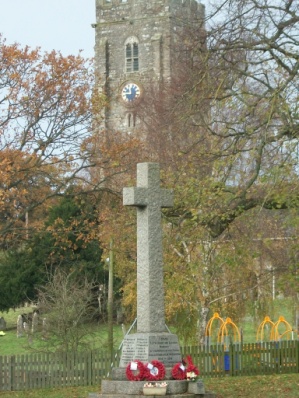 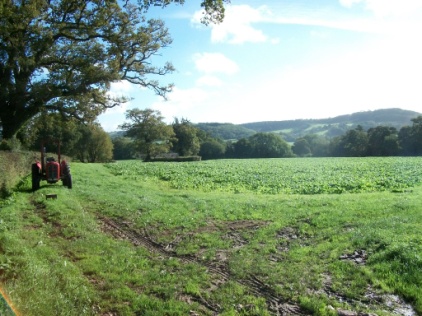 Dispersed population emphasised by the low density of 1.6 persons per hectare (the English average is 4.1)
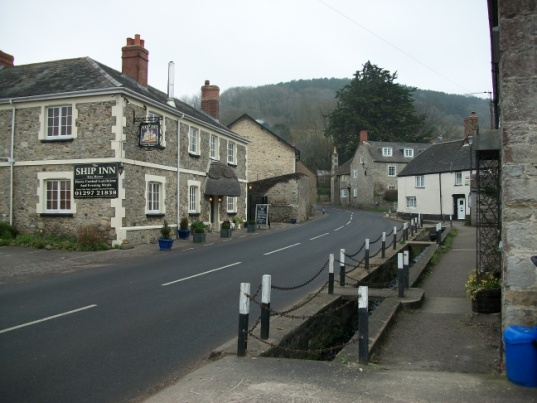 Typified by small rural villages with largest towns being Exmouth, Sidmouth, Honiton and Seaton.
Neighbourhood Planning 
East Devon Experience
About East Devon
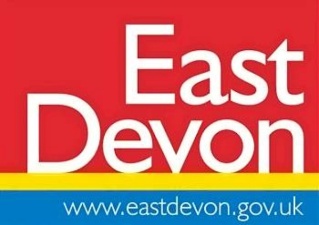 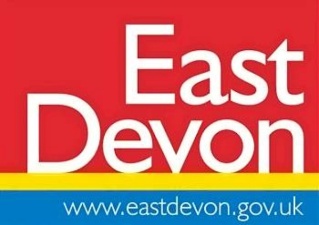 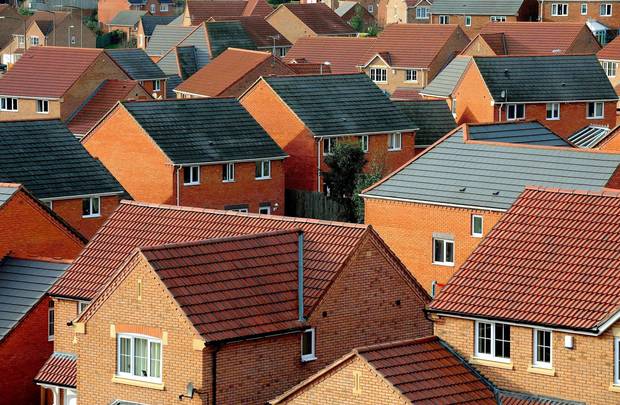 Affordability of homes is a big issue- East Devon is in the top 25% of all Local Authority areas for house prices but one of the lowest nationally in terms of wages.
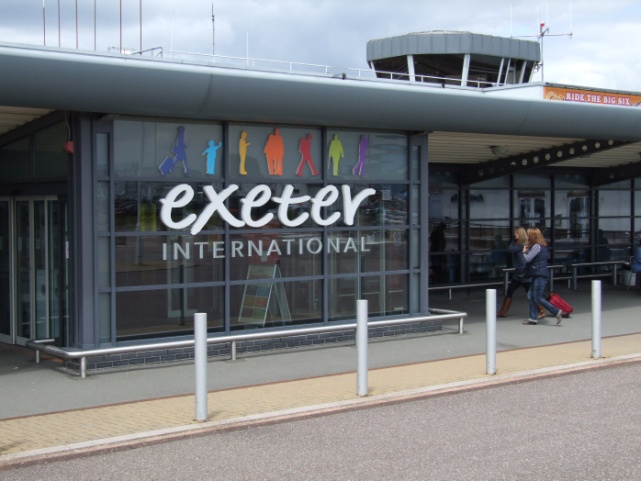 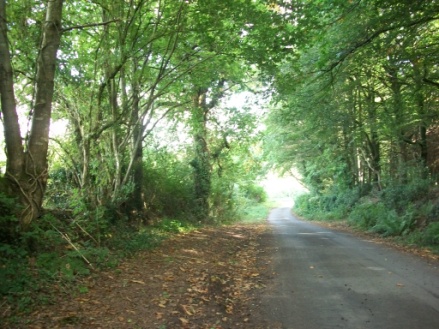 Good transport links in urban areas including Exeter International Airport and M5
Poor public transport in most rural areas. High levels of car ownership and a large out flow of workers leaving the district to work in places such as Exeter, Mid Devon and South Somerset.
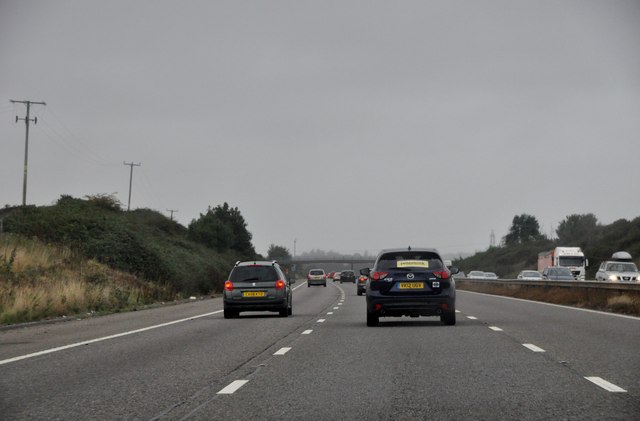 Neighbourhood Planning 
East Devon Experience
About East Devon
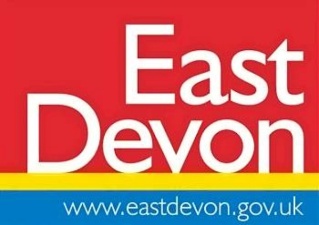 The population of East Devon has an older age profile with the average age of its residents being 46.9 years (national average is 39.4 years).
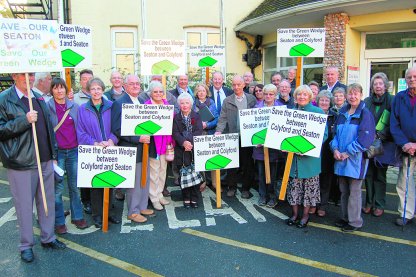 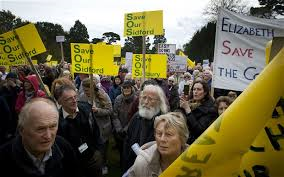 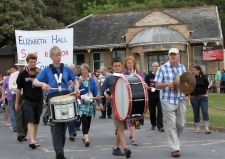 Many residents have chosen to retire to East Devon because of its character and are resistant to change. 
Planning applications are often controversial, anti-development campaigns are common
Neighbourhood Planning 
East Devon Experience
About East Devon
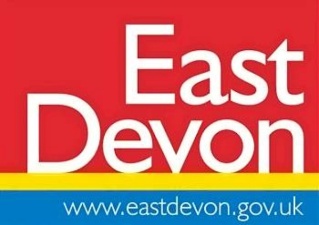 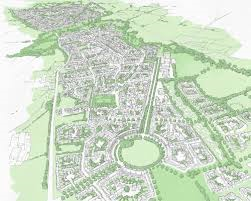 Growth Agenda with large scale development planned in the West end of the district.
 Cranbrook New Town- 7500 new homes.
 Science Park
 Skypark
Intermodal facility
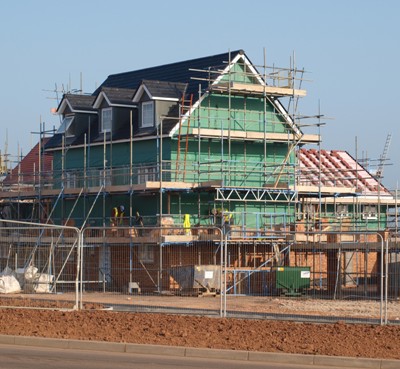 Neighbourhood Planning 
East Devon Experience
Plans Across the District
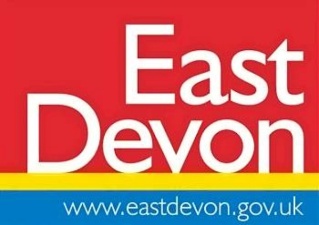 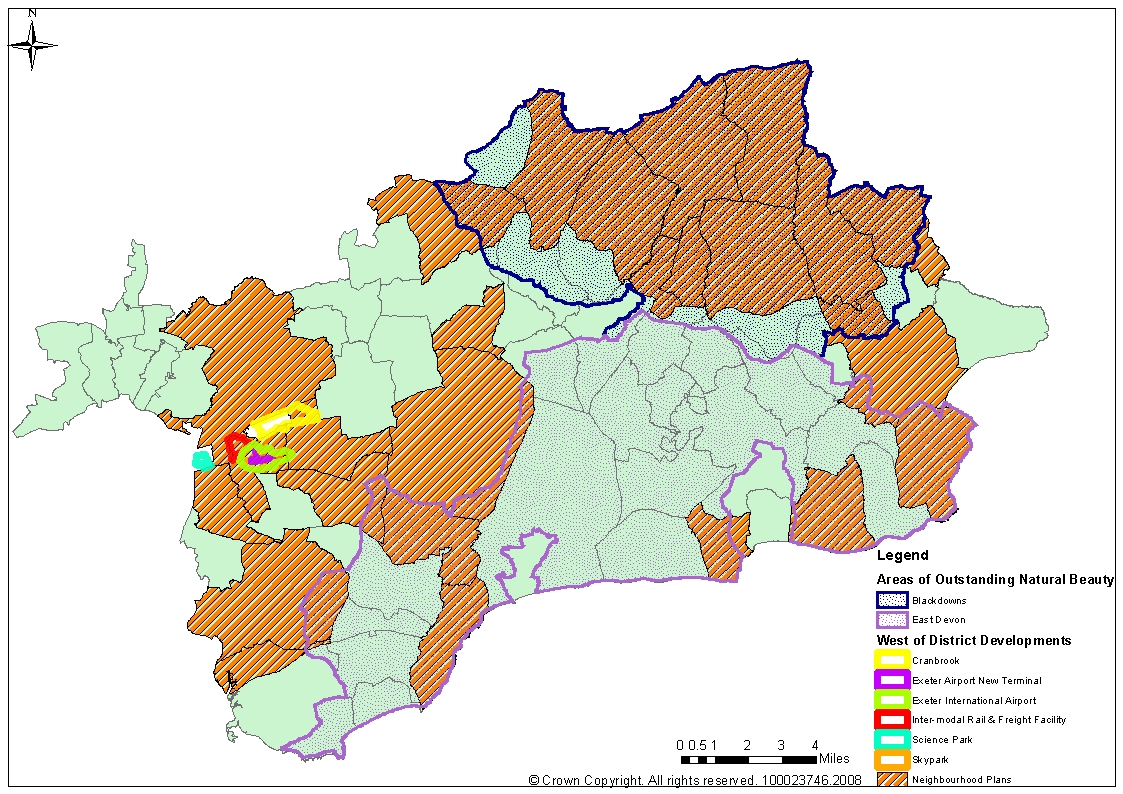 Neighbourhood Planning 
East Devon Experience
How we’re helping NP groups
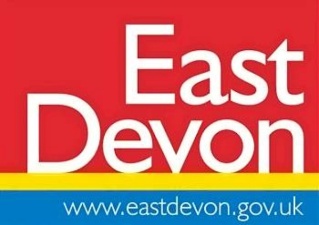 Producing bespoke guidance notes at various stages of the process (collecting evidence, engaging the community)
£2000 funding
Creating document templates including basic conditions statement, consultation statement.
Always being available to offer advice to groups
Providing introductory sessions to parishes interested in commencing a Neighbourhood Plan.
Hiring a Neighbourhood Planning Officer
Attending steering group sessions
Regular newsletters
Advice and guidance on Strategic Environmental Assessment/ Habitat Regulations assessment if necessary.
Advising on any national updates
Project plan template
Neighbourhood Planning East Devon ExperienceAxminster
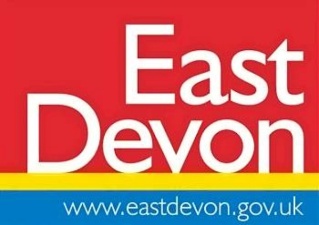 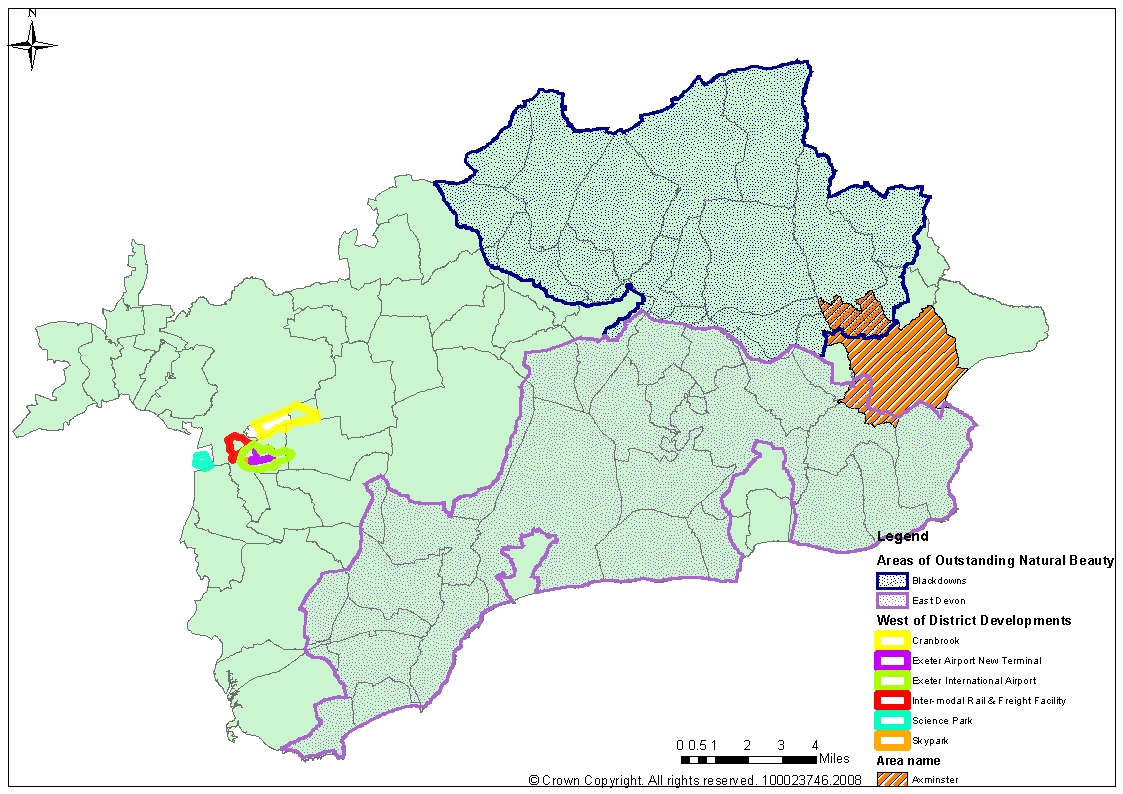 Neighbourhood Planning East Devon ExperienceAxminster
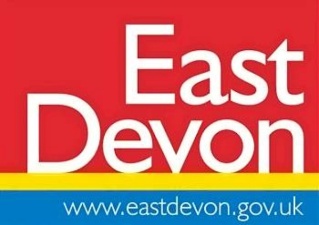 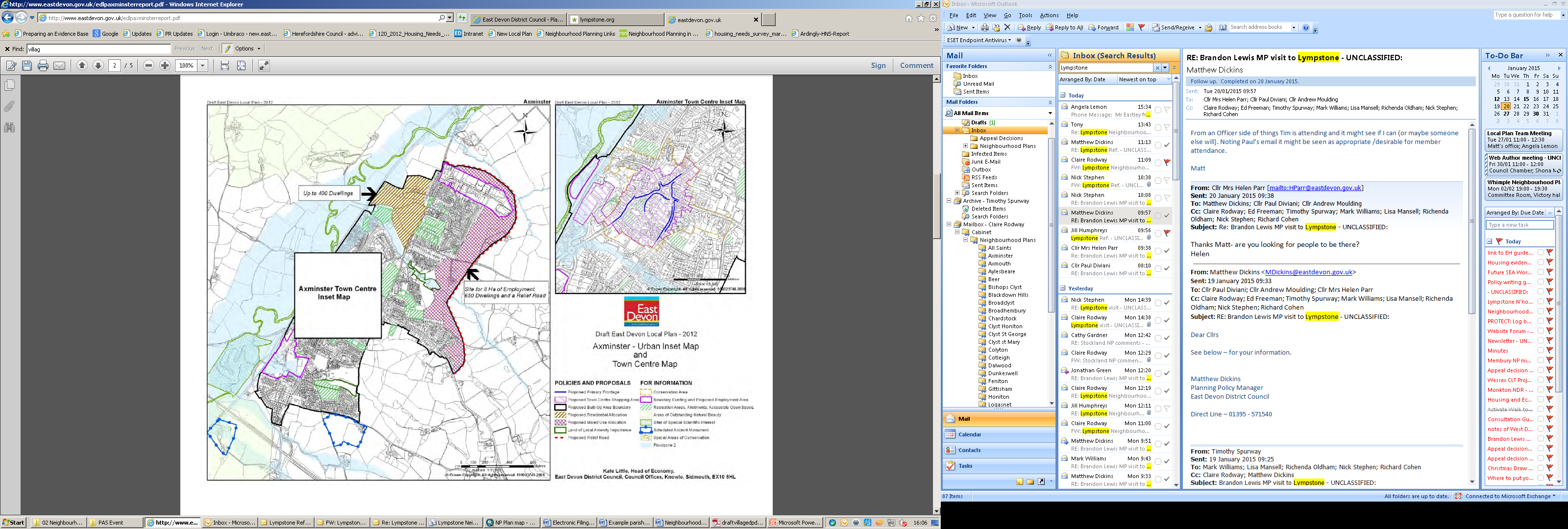 Neighbourhood Planning East Devon ExperienceAxminster
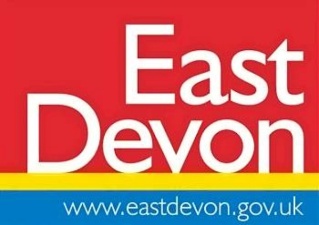 Small market town with good transport links including a regular train service.
Around 1000 new houses, new primary 
	school and employment land proposed. 
These are supported locally as they will 
	deliver a distributor road/bypass.
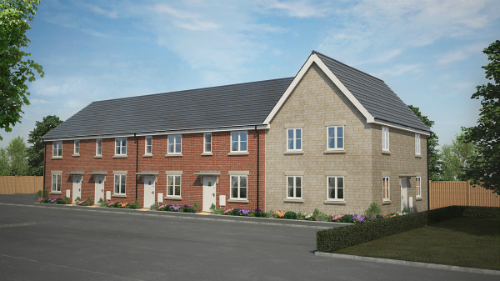 Residents prepared to accept 
	more development for CIL
Using a planning consultant 
	to manage process
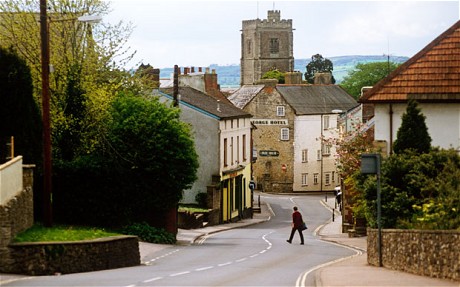 Neighbourhood Planning East Devon ExperienceUplyme
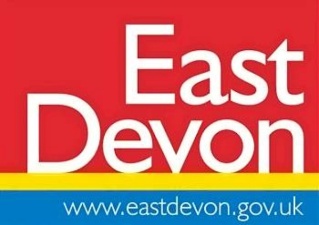 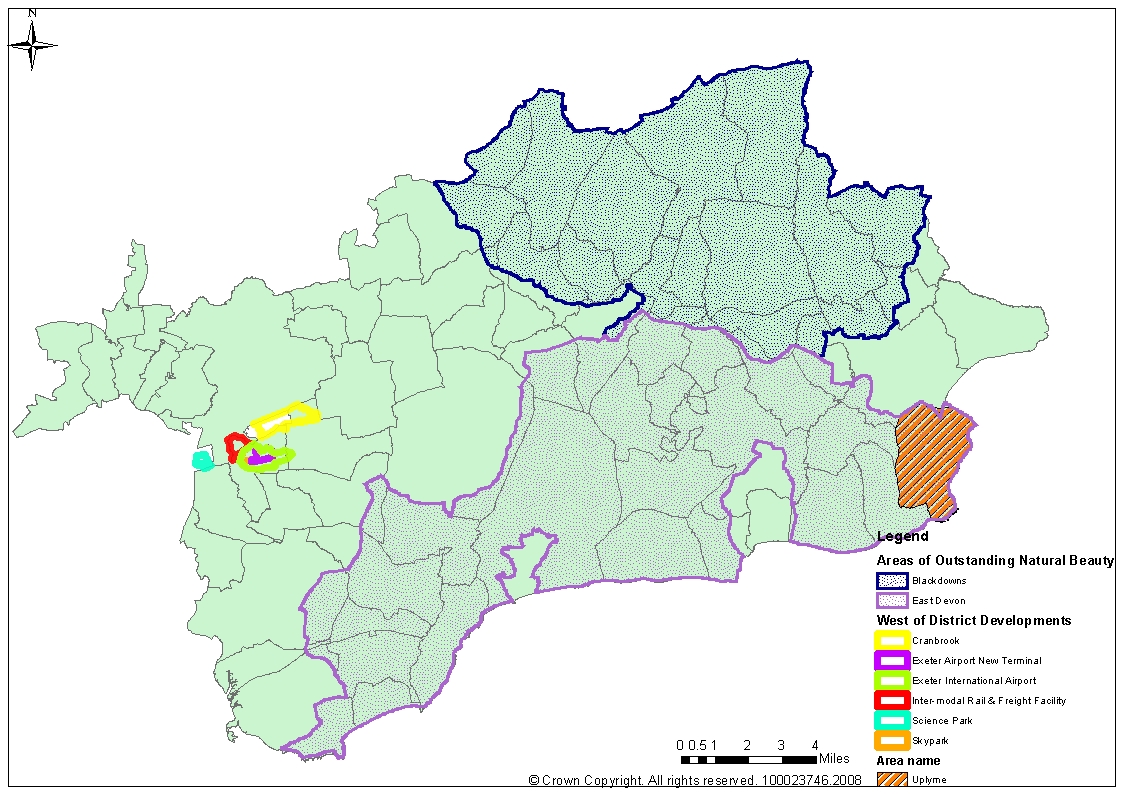 Neighbourhood Planning East Devon ExperienceUplyme
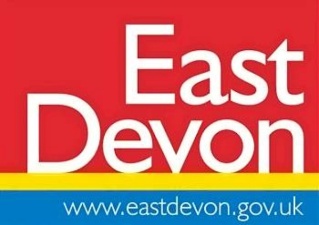 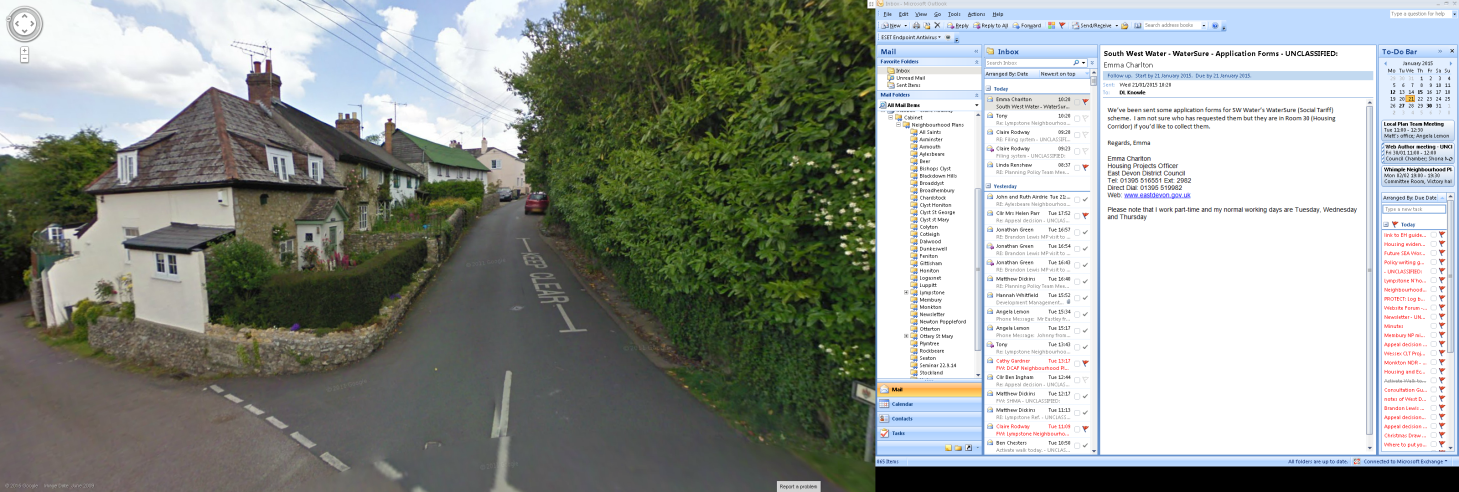 Coastal parish with eclectic mix of housing, 
	steep sided valleys and coombes and 
	winding lanes.
Prominent in the AONB. 
NP driven by concern that adjacent Lyme Regis can’t meet its need for housing and controversial proposals for 400 houses in Uplyme
Local Plan found no sites suitable for 
	development, NP supports several 
	small but visually prominent sites- 
	potential conflict with LPA
Support from Planning Aid
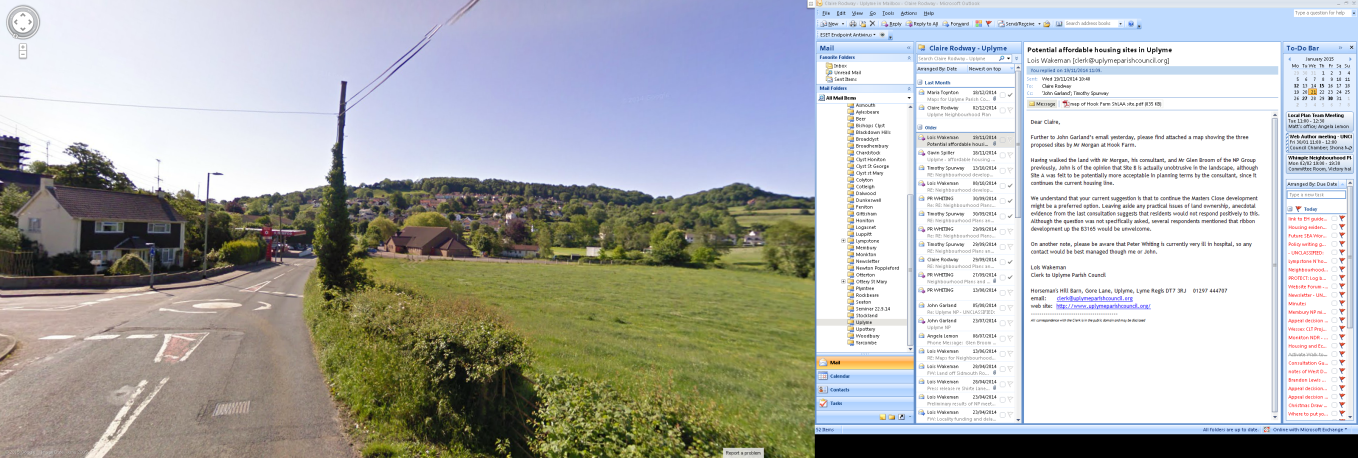 Neighbourhood Planning East Devon ExperienceThe Blackdown Hills AONB Parishes
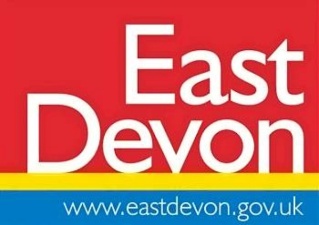 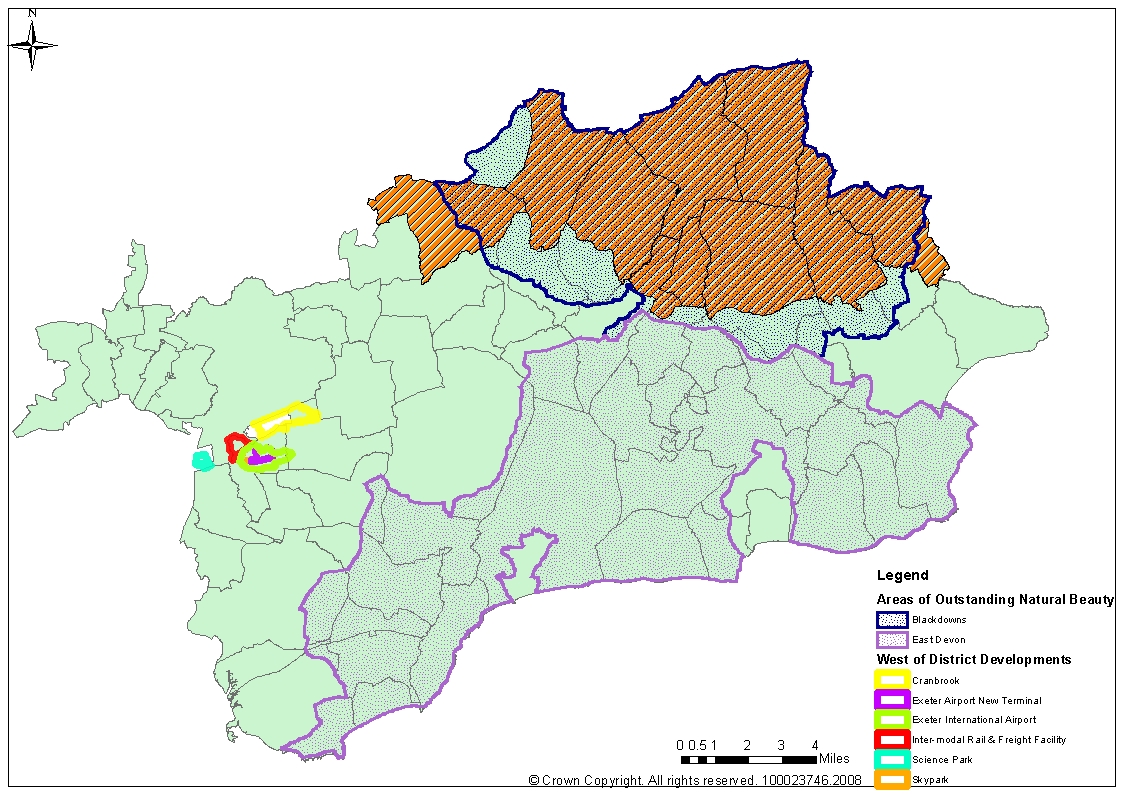 Neighbourhood Planning East Devon ExperienceThe Blackdown Hills AONB Parishes
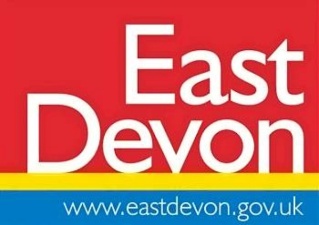 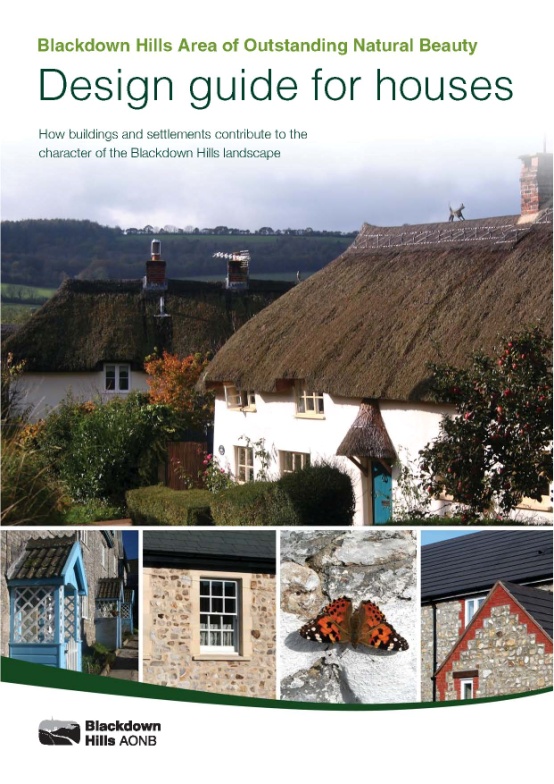 Group of 10 very rural parishes, driven by desire 
	to give formal status to the AONB design guide
Main issues - growth in open countryside (some want to define their own settlement boundaries, contrary to LP?) 
	Need for local retirement housing, lack of 
	facilities

Using a planning consultant
Standard approach and template
Significant cost savings- approx  £18-£20k per Plan individually? £7.5k when produced together
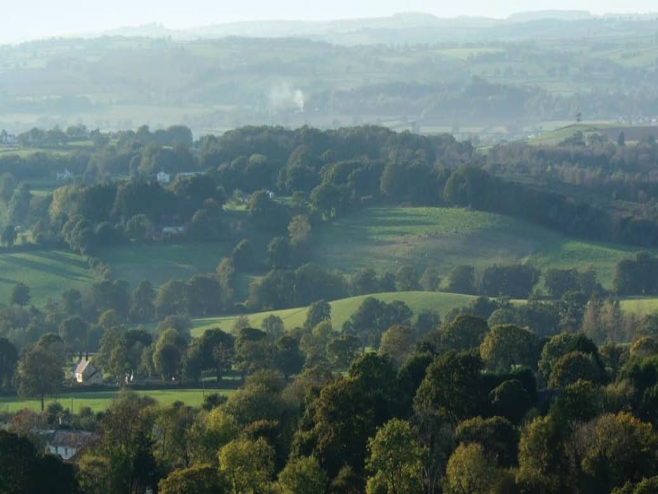 Neighbourhood Planning East Devon ExperienceFeniton
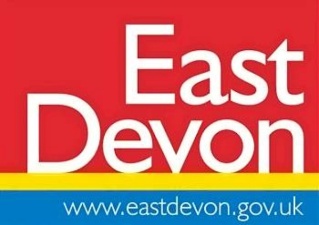 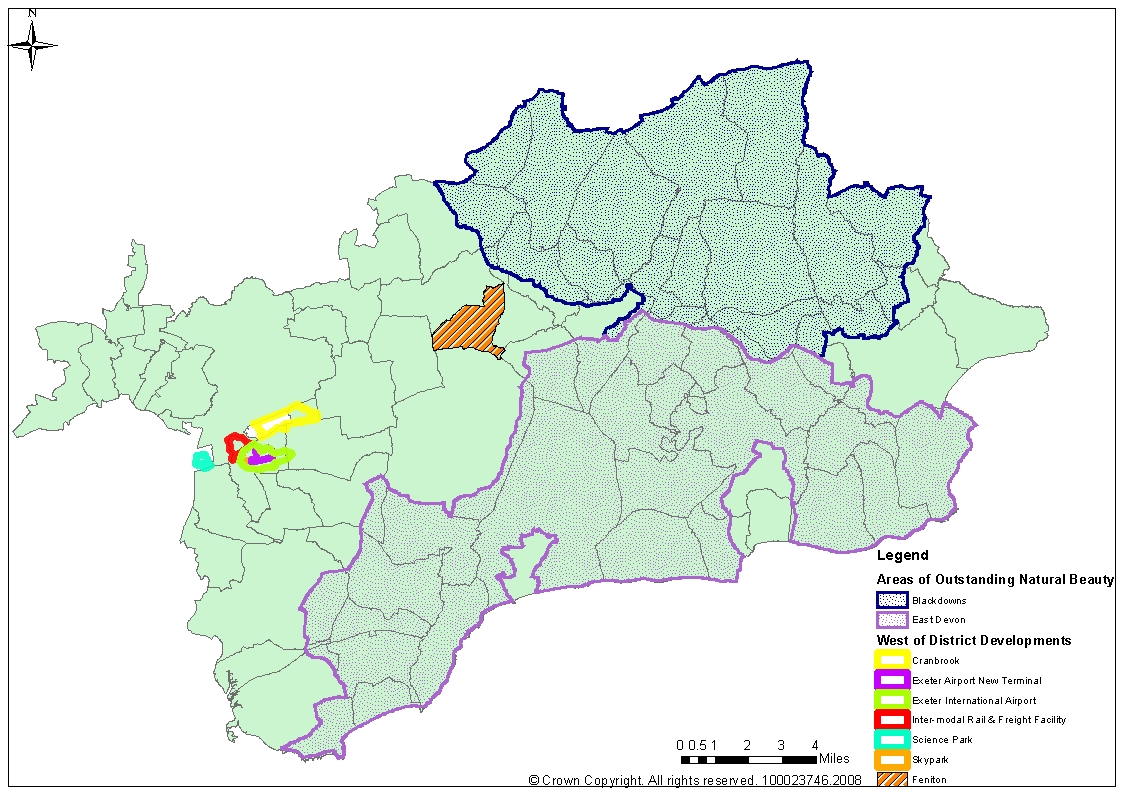 Neighbourhood Planning East Devon ExperienceFeniton
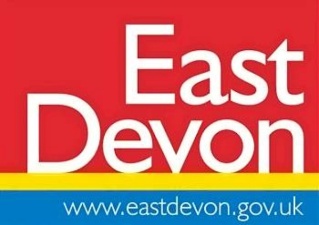 Rural village with basic everyday facilities and train station
Controversial development of 50 houses, won on appeal in 2013
Major flooding problems, accessed along winding country lanes 
Last year saw a Super Inquiry against a total of 235 houses by three developers  small 35 site allowed, others refused on sustainability grounds, interesting social sustainability reason
NP will support small scale growth on infill and brownfield sites
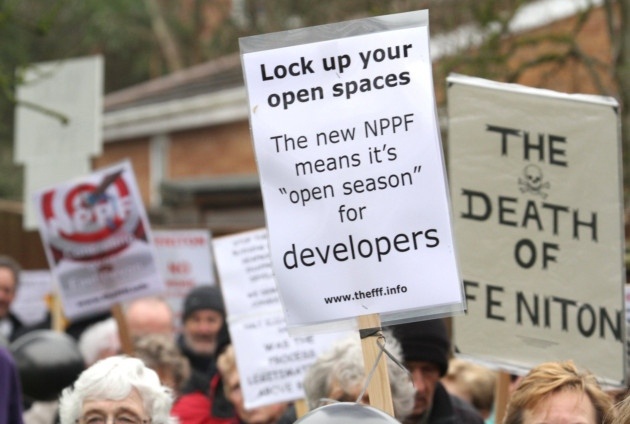 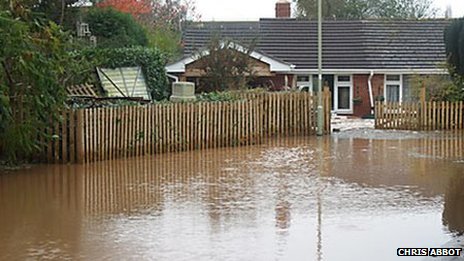 Neighbourhood Planning East Devon ExperienceClyst Honiton
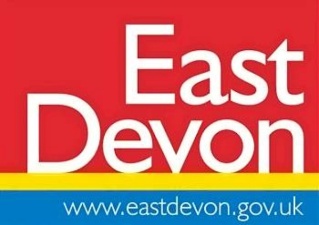 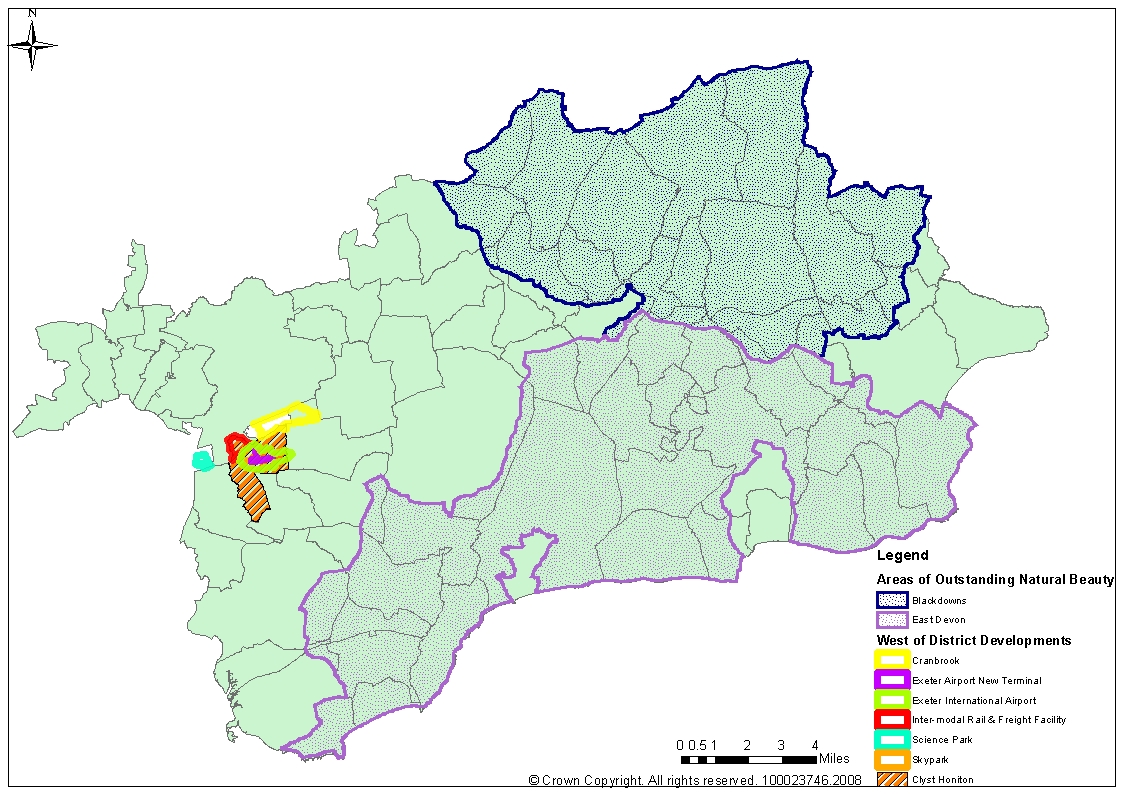 Neighbourhood Planning East Devon ExperienceClyst Honiton
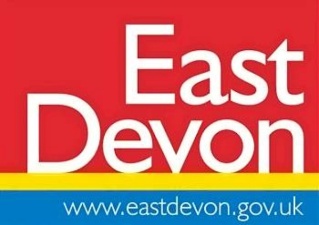 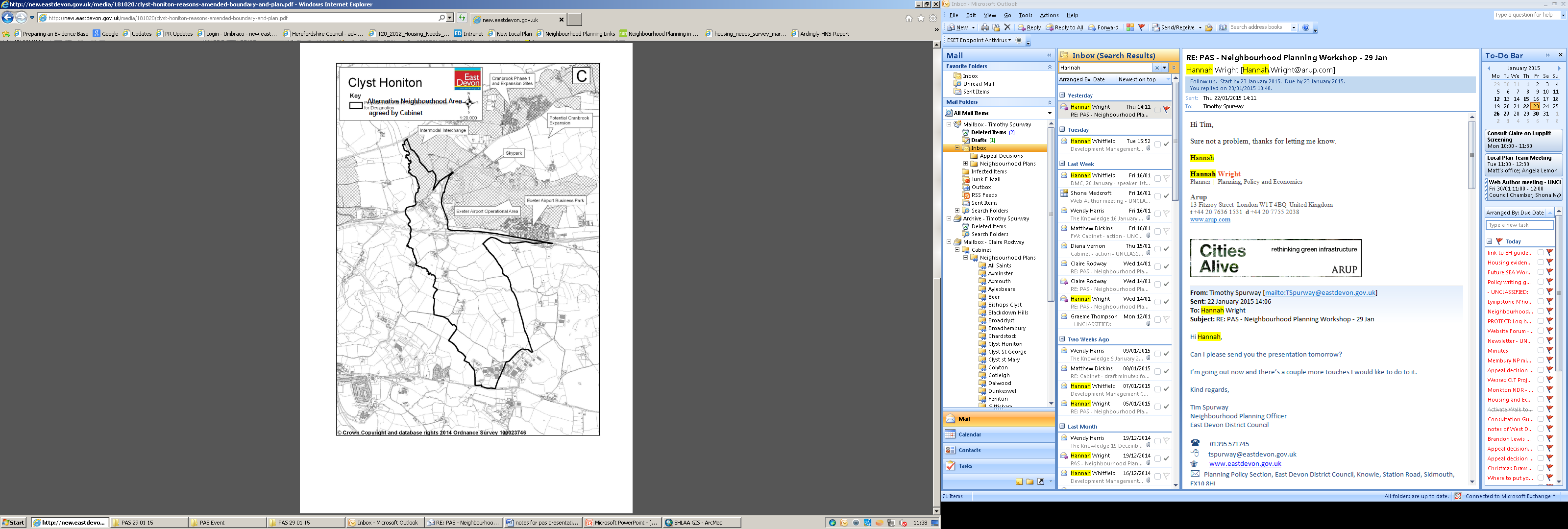 Historic village surrounded by strategic development- Cranbrook, Skypark, Science Park, intermodal freight facility, Exeter airport, bypass.
Original NA application was for whole parish but reduced through negotiation to exclude strategic areas
NP driven by need for community facilities, lost the School, sports facilities and meeting hall to Cranbrook
Would like mixed use scheme- 20-30 houses with site for a hall
Neighbourhood Planning East Devon ExperienceLympstone
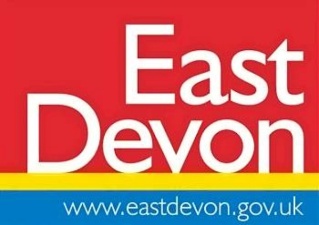 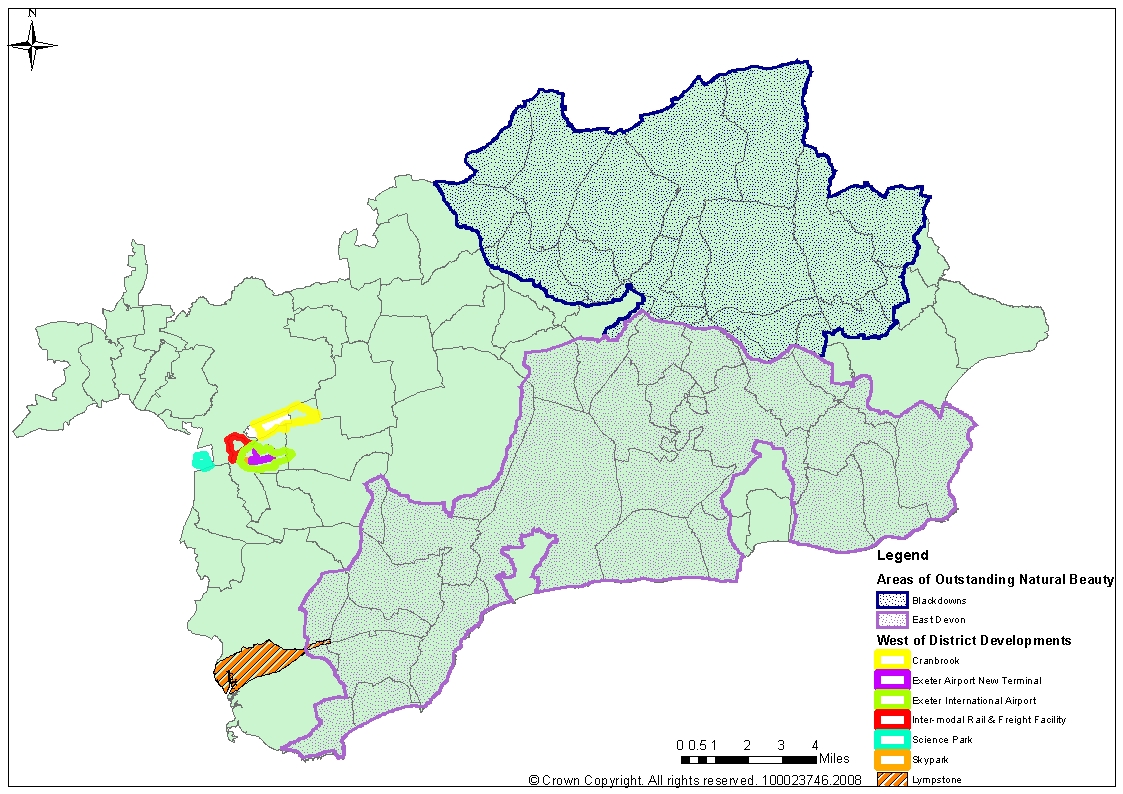 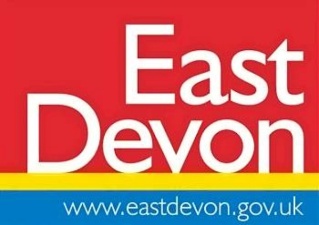 Neighbourhood Planning East Devon ExperienceLympstone
Estuaryside historic village with infrastructure 
	and landscape constraints
NP driven by developer controversial major 
	(150 house) development scheme
SEA/HRA issues
Unusually, the NP was submitted twice to LPA as the LPA objected to it during the LPA’s first statutory consultation
‘Material Consideration’ in appeal in Oct 2014 (cited as reason for withdrawing appeal)
Examination by Nigel McGurk October 2014
Brandon Lewis MP visited 22 Jan 2015
Referendum on 26 March 2015
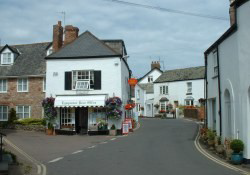 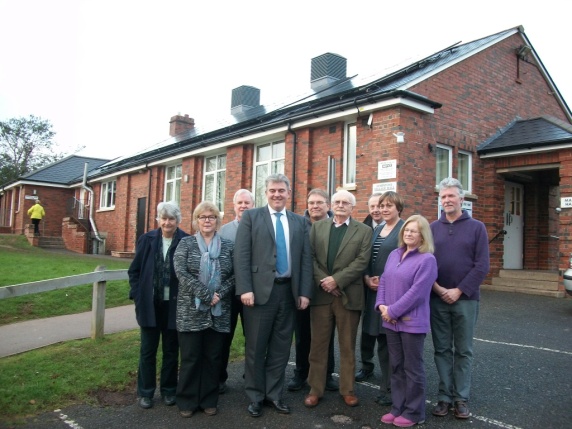 Neighbourhood Planning East Devon ExperienceLympstone Examiner Comments
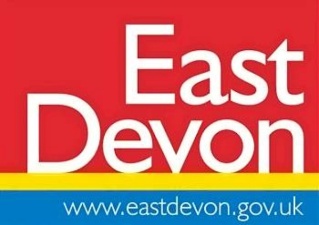 Confusion- need to clearly differentiate between planning policies and community actions
Imprecision- policies which aren’t absolutely clear will be deleted, the examiner rarely suggested alternative wording unless NPPF wording would apply
Overly restrictive- policies which were more restrictive than the NPPF eg. Defining acceptable employment types, were deleted
Detail- policies which added detail to the NPPF, eg defining ‘quality design’ were acceptable 
Evidence- only examined in relation to specific objections, otherwise taken as read
Neighbourhood Planning East Devon ExperiencePoints to Consider
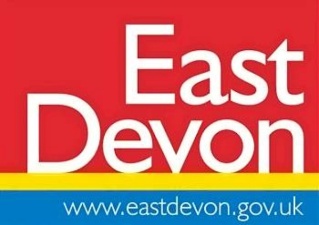 Local Plan Issues
Reluctance to pursue a Neighbourhood Plan without a Local Plan in place. 
Confusion over emerging policies (LP approach to rural housing provision changed several times)
Where do we draw the ‘ general conformity’line?- eg can rural communities define their own BUAB’s to allow development in the countryside? Would a compliance checklist help?
Will newly adopted LP’s supercede whole NP’s or only those parts in conflict?- can we have a statement of ‘saved NP policies’
Neighbourhood Planning East Devon ExperiencePoints to Consider
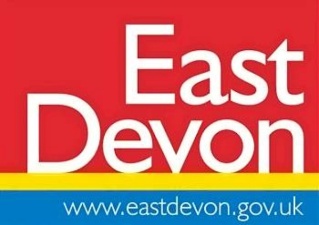 Other Issues
Reluctance to engage with LPA (and in some cases the community!!) 
Communities wanting high/er levels of housing in unsustainable locations
Communities identifying development sites which the LPA wouldn’t choose
Where is the line between Land Use and Community Actions
Community Actions outside LPA/Examiner remit, but they can have significant implications 
What about the less popular land uses...